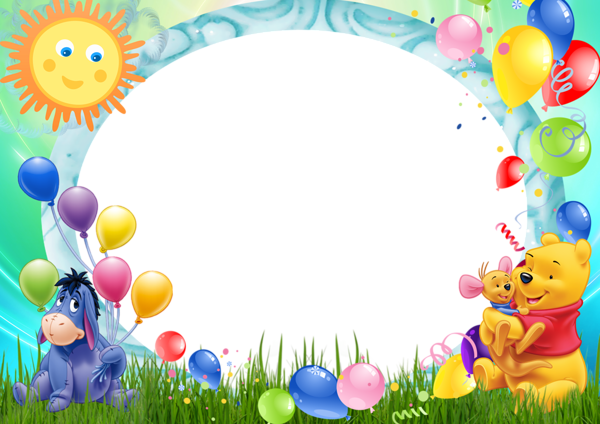 Chương trình:
Vì sao lại thế ?
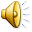 Các bé lắng nghe xem đây là tiếng gì?
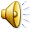 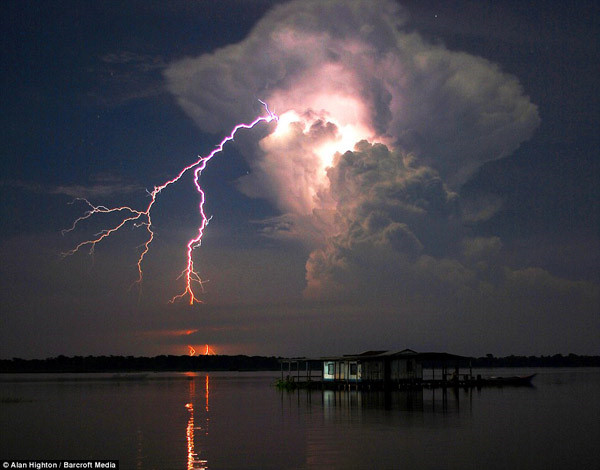 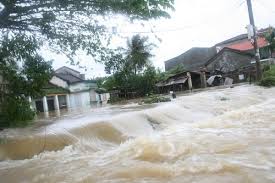 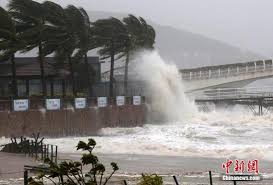 Cho tôi đi làm mưa với
Nhạc sĩ: Hoàng Hà
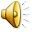 Vận động: Múa minh họa
Trò chơi: Giai điệu thân quen
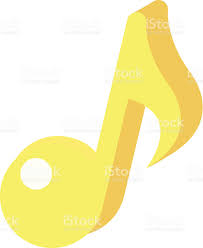 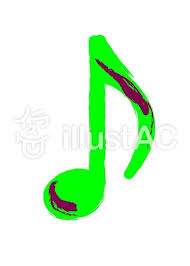 Xin chân thành cảm ơn
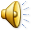